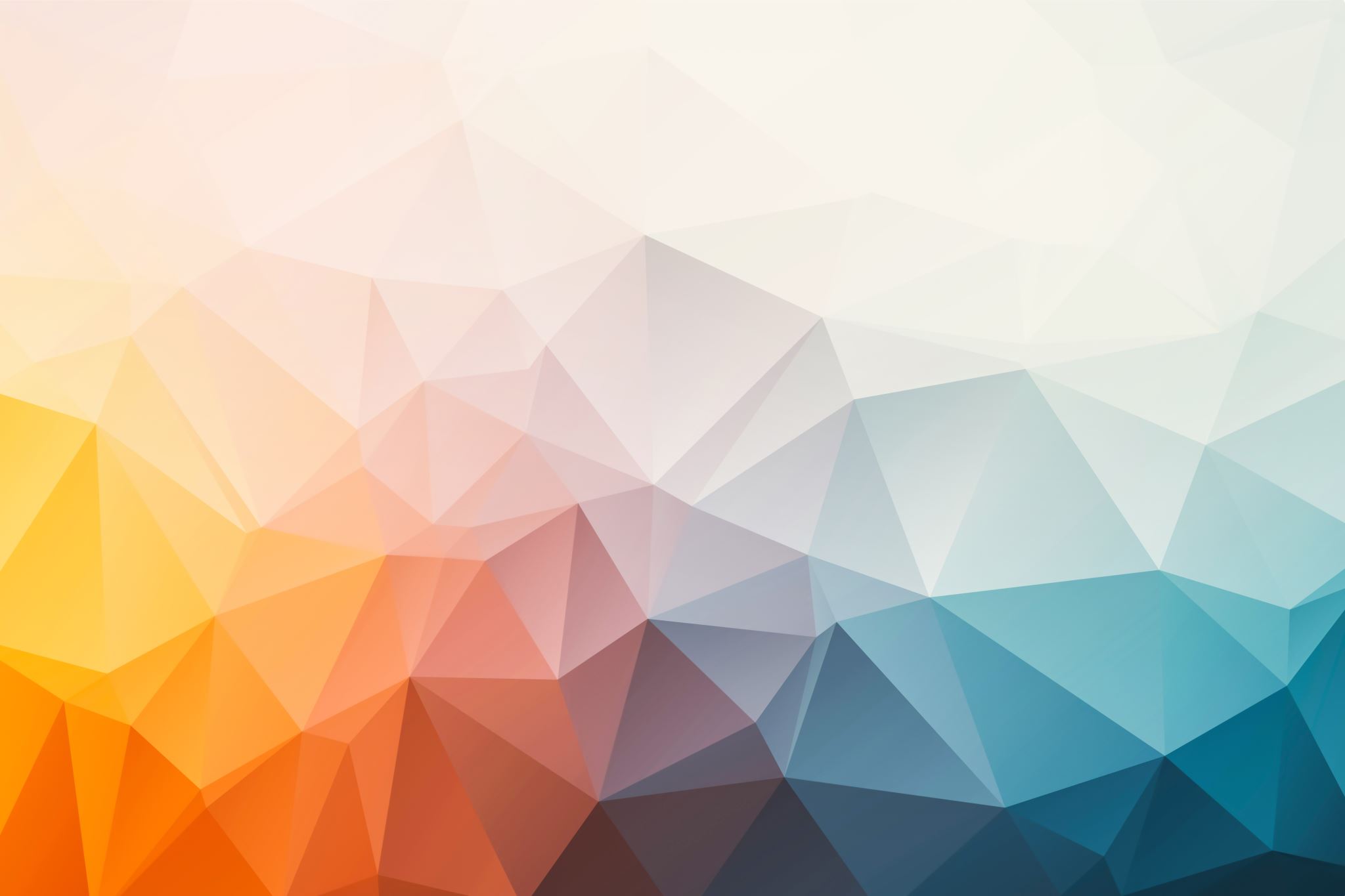 ΝΕΑ ΑΘΗΝΑΪΚΗ ΣΧΟΛΗ
ΠΗΝΕΛΟΠΗ ΔΕΛΤΑ-ΠΡΩΤΕΣ ΕΝΘΥΜΗΣΕΙΣ
ΝΕΑ ΑΘΗΝΑΪΚΗΣΧΟΛΗ
Ηθογραφία: Βασικά ΧαρακτηριστικάΟρισμός:Αποτύπωση της ζωής στην ελληνική ύπαιθρο.Περιγραφή ηθών, εθίμων και χαρακτήρων της εποχής- εξιδανίκευση
Κεντρικά Θέματα:Η καθημερινή ζωή απλών ανθρώπων.Λυρισμός, βιωματική αφήγηση, και εθιμογραφία
Κύριοι Εκπρόσωποι:Αλέξανδρος Παπαδιαμάντης (“Φόνισσα”).Γεώργιος Βιζυηνός (“Το αμάρτημα της μητρός μου”).Κώστας Κρυστάλλης.
Πηνελόπη Δέλτα- Η συγγραφέας
Οι Πρώτες Ενθυμήσεις
Χαρακτηριστικά:
Ο Νατουραλισμός: Γέννηση και ΕξέλιξηΠροέλευση:Αναπτύχθηκε στη Γαλλία από τον Émile Zola.Επηρεάστηκε από τον Δαρβίνο, τον Auguste Comte και τον Hippolyte Taine.
Πιστή αναπαράσταση της πραγματικότητας (“Φέτα ζωής”).
Εξονυχιστική παρατήρηση και περιγραφή.
Θέματα από το περιθώριο (φτώχεια, ψυχική και σωματική ασθένεια).
Κύριοι Εκπρόσωποι στη Νεοελληνική Λογοτεχνία:
Ανδρέας Καρκαβίτσας (“Ο Ζητιάνος”).
Σύγκριση Ηθογραφίας και Νατουραλισμού